WEST Program Assessments Past and Present
Western Regional Storage Trust
Update to the Print Archive Network
ALA Annual 2019
Alison Wohlers, WEST Program Manager
Where this is going…
What is WEST? 
Past Program Assessments
2019 Program Assessment
Lessons Learned (so far…)
24 June 2018
2
What is WEST?
A shared retrospective journal repository program among research libraries in the Western Region of the United States
Who we are
Administrative Host: California Digital Library
Governed by: 
Executive Committee
Operations and Collections Council
Member program in the Rosemont Shared Print Alliance
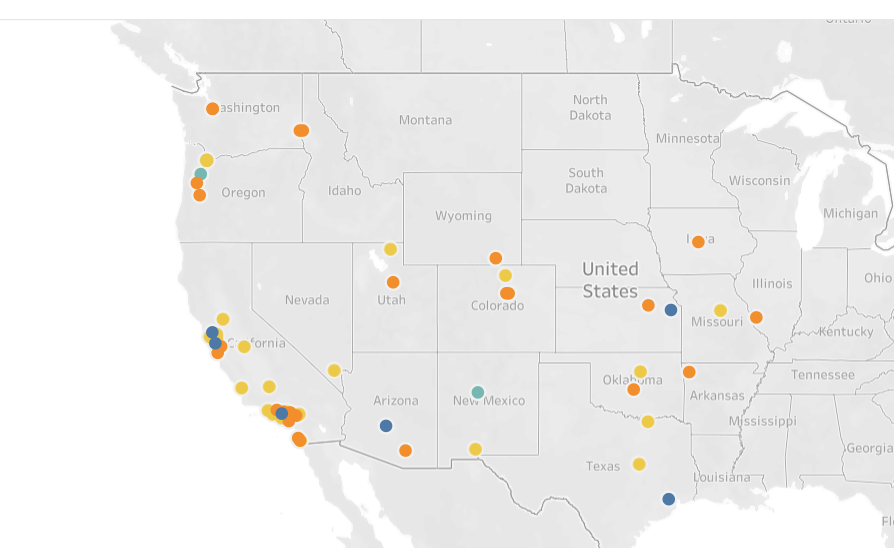 66+ libraries across 16 states
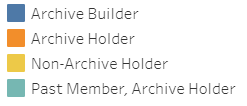 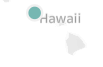 3
What we do
Preserve the print scholarly record through distributed retention commitments and active consolidation of some commitments
Provide access to retained materials
Create opportunities to reallocate library space
How we do it (…since 2011)
Analyze our collective serial holdings using WEST’s custom-built decision support tool, AGUA, to identity titles for retention
Target our effort and resources based on risk for loss of content:
Higher risk titles are physically validated and consolidated in optimal storage environments
Lower risk titles are retained in-place as they are 
Explicitly record and disclose the retention in the local metadata for the titles
Provide tools for local decision-making and comparison against WEST-retained titles
~28,000 unique titles across over 40 institutions
4
Past Program Assessments 
(supported by Phase 2 grant funding)
5
2019 Program Assessment – What are we doing?
Deselection
What’s left to archive
Membership fee structure
Not looking at disclosure rates this time around…
2019 Program Assessment – What are we looking at?
Broad themes
Value of WEST
Member satisfaction 
Areas for change and new services
Understanding change over time (by comparison with previous assessment results) – the “why” of WEST, importance of WEST’s primary objectives, deselection trends, importance of specific services/reports
Lessons Learned (so far!)
Assessment takes…
8
A village, a plan, and lots of iteration
WEST 
Members
WEST Executive Committee
WEST Operations and Collections Council
WEST Project Team
California Digital Library User Experience Team
9
[Speaker Notes: First: visual of Screenshot in an example template with themes, objectives,  questions - into focus group / survey / analysis project]
A village, a plan, and lots of iteration
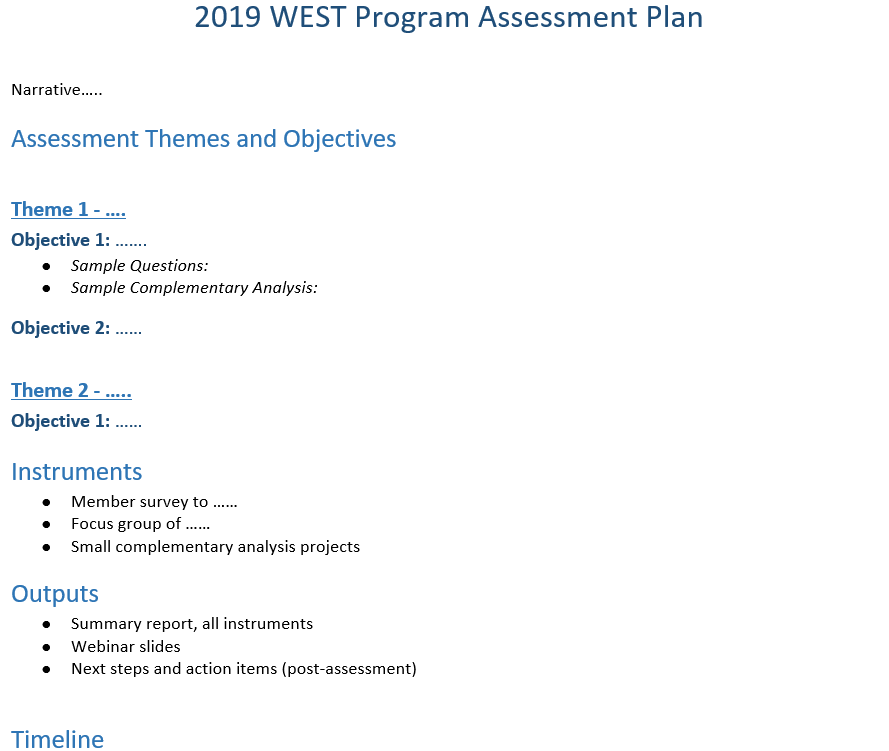 10
[Speaker Notes: First: visual of Screenshot in an example template with themes, objectives,  questions - into focus group / survey / analysis project]
A village, a plan, and lots of iteration
11
..oh yah, and TimeProjecting 10 months, including subsequent strategic planning
And here we are – cautiously feeling on-schedule!
12
Thank you!
Alison Wohlers
WEST Program Manager
alison.wohlers@ucop.edu

Want to learn more about WEST? Come to our
Member Meeting!
Sunday, June 23 from 1-2:30pm ET at the
Renaissance Hotel, Room 16
13
Links for more information
General WEST info: http://www.cdlib.org/west
2014 Assessment Report
2014 Strategic Planning Report
2016 Assessment Report
14